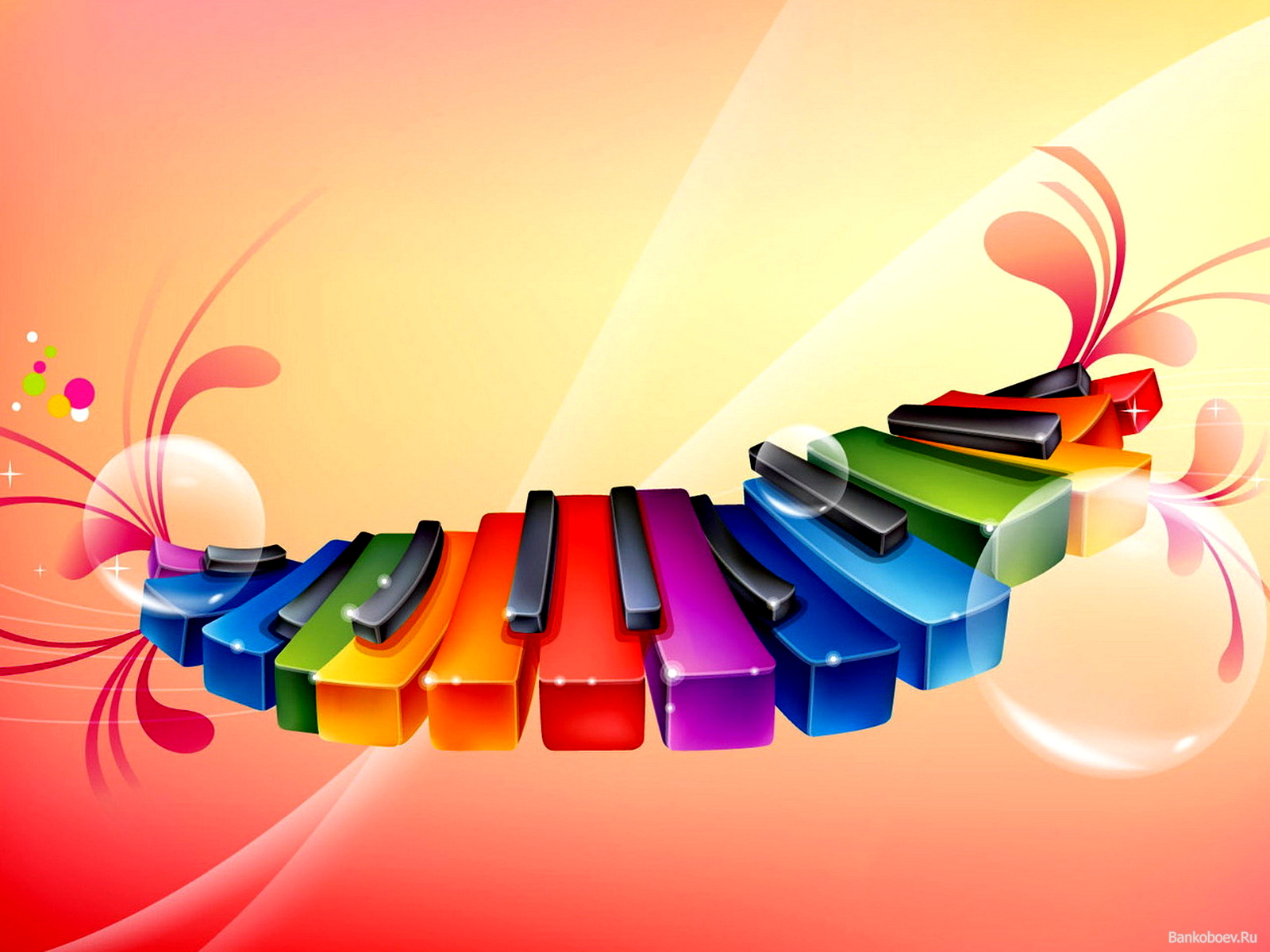 ЛАДЫ В МУЗЫКЕ.ТОНАЛЬНОСТИ.
Методическое пособие-тренажер 
по сольфеджио для 1 класса
(Для детей и родителей)
Смоляк Инна Владимировна 
Преподаватель  музыкально-теоретических
дисциплин
МБУ ДО ДШИ «КАНТИЛЕНА»
г. Новосибирск   2019 г.
ОГЛАВЛЕНИЕ:1. ГАММА.  2. ТОНЫ И ПОЛУТОНЫ.    3. ЗНАКИ АЛЬТЕРАЦИИ (ДИЕЗ, БЕМОЛЬ, БЕКАР).       4. СТУПЕНИ  ГАММЫ. ТОНИКА.         5. ЛАДЫ МАЖОР И МИНОР.           6. ПОНЯТИЕ – ТОНАЛЬНОСТЬ.
ГАММА
Жила была мама
Звали её Гамма
Было у неё семеро детей
ДО, РЕ, МИ , ФА, СОЛЬ, ЛЯ, СИ -  -все!
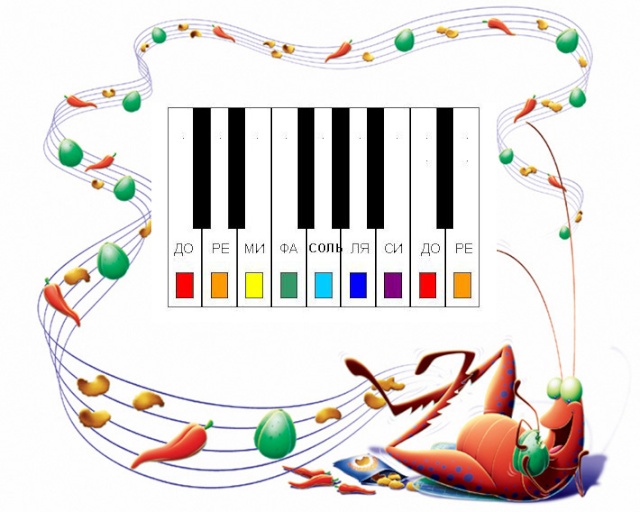 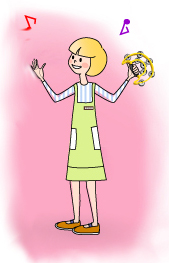 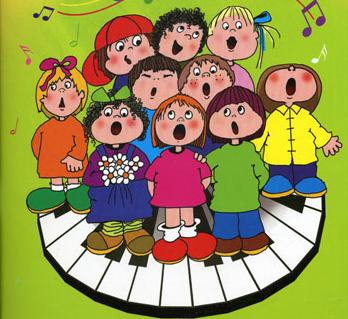 ГАММА 
ДО-МАЖОР
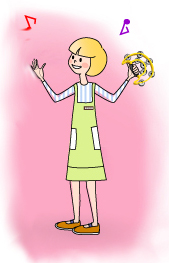 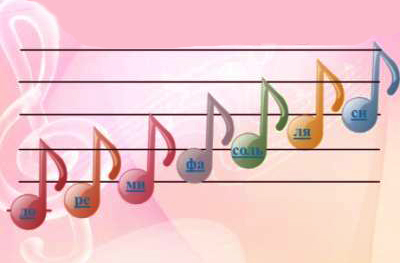 ГАММА  в музыке — звукоряд — последовательность всех звуков лада, расположенных от основного тона в восходящем или нисходящем порядке; имеет объем октавы.
Что такое звукоряд?
Это звуки выстроились в ряд!
Встали по-порядку, будто на зарядку!
РАССТОЯНИЯ МЕЖДУ ЗВУКАМИ ИЗМЕРЯЮТСЯ В МУЗЫКЕ
С ПОМОЩЬЮ: ТОНОВ И ПОЛУТОНОВ
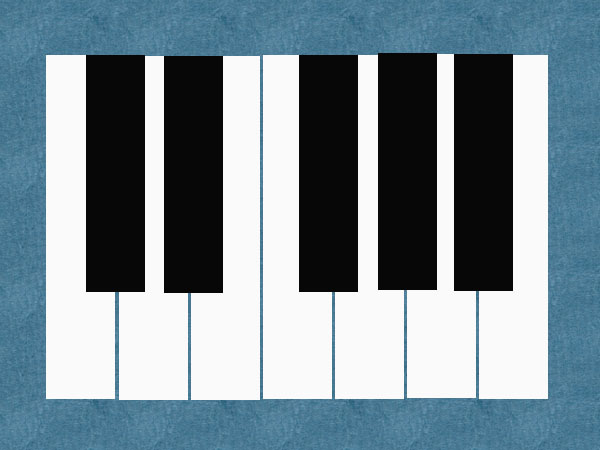 ПОЛУТОН: 
ЭТО КРАТЧАЙШЕЕ
РАССТОЯНИЕ МЕЖДУ ДВУМЯ СОСЕДНИМИ ЗВУКАМИ
полутон
полутон
полутон
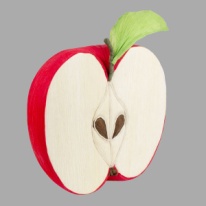 Если между двумя клавишами – только щелочка – это полутон
ПТ
ТОН
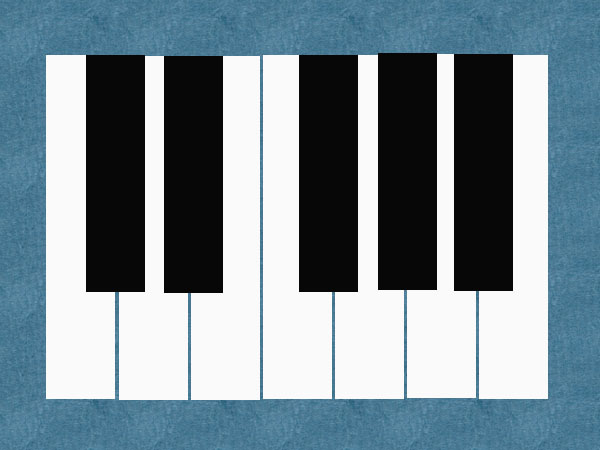 ТОН: 
ЭТО
РАССТОЯНИЕ МЕЖДУ ДВУМЯ ЗВУКАМИ РАВНОЕ  СУММЕ ДВУХ ПОЛУТОНОВ:
ПТ  +  ПТ  =  Т
тон
тон
тон
Если между двумя клавишами есть третья – это тон
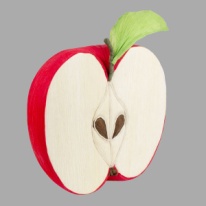 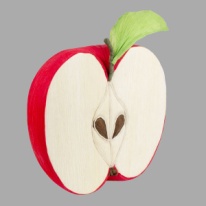 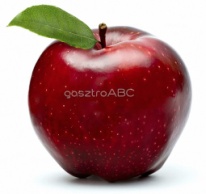 ПТ
ПТ
Т
Движение по полутонам
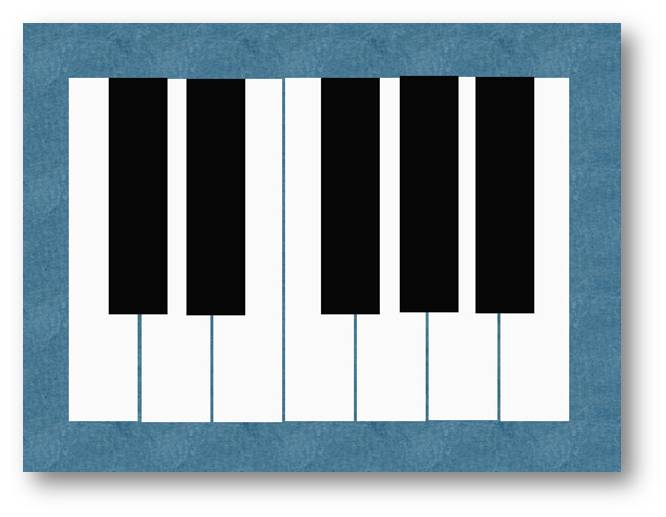 2
4
7
9
11
1
3
5
6
8
10
12
Движение по тонам от ДО
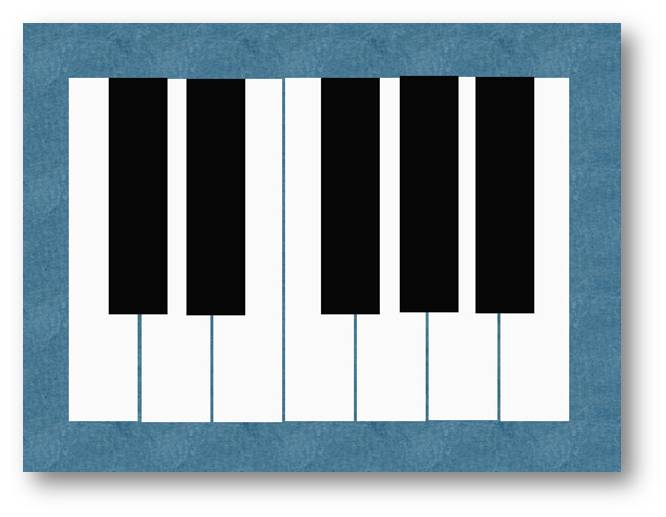 4
5
6
1
2
3
Движение по тонам от ДО-диеза
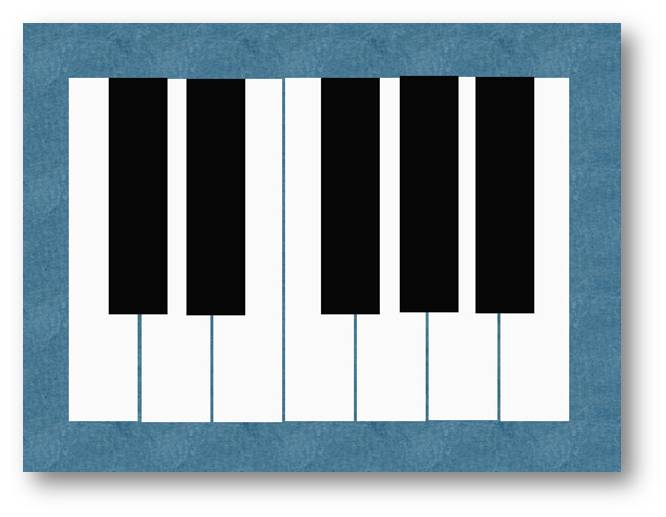 1
2
3
4
5
6
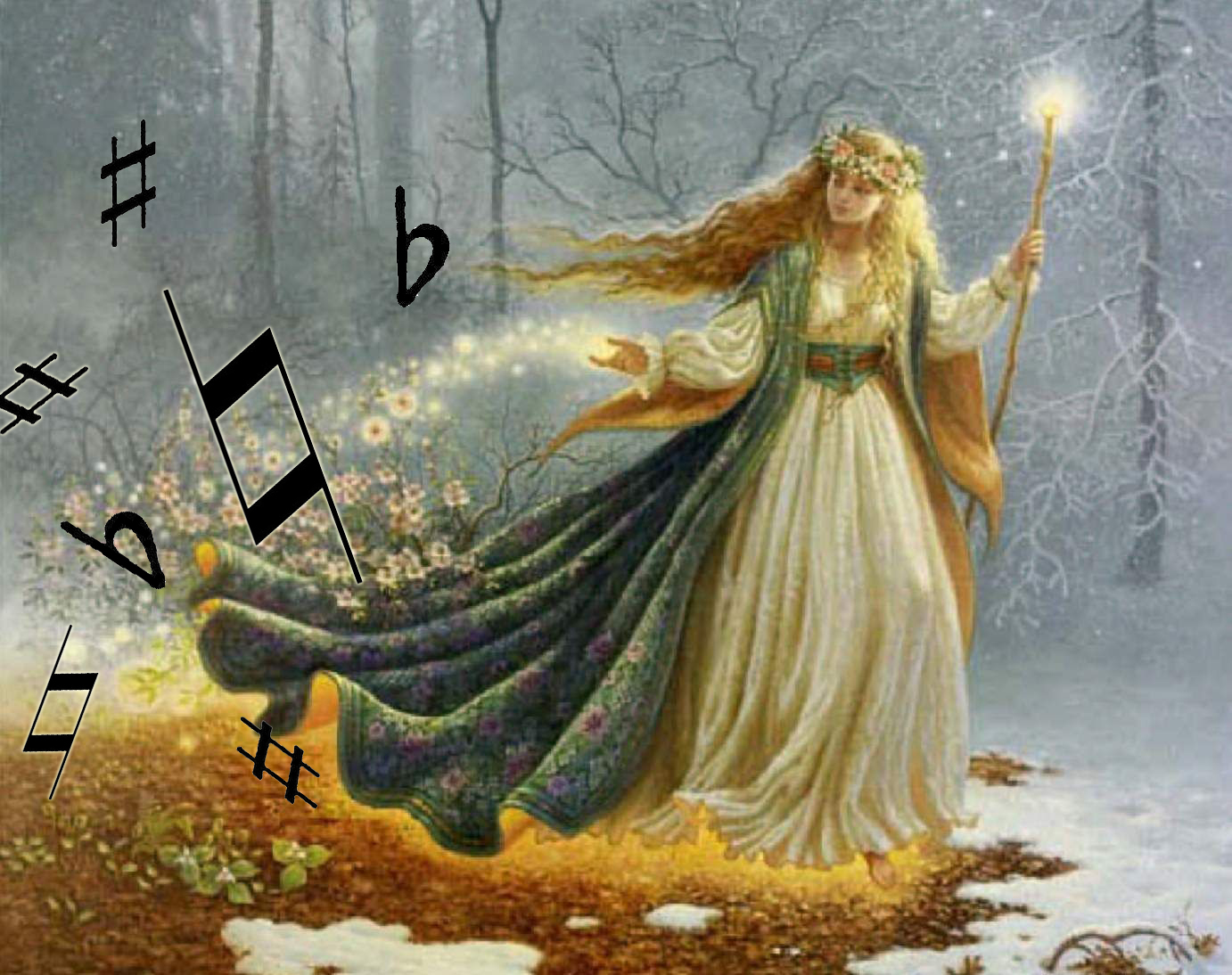 ЗНАКИ АЛЬТЕРАЦИИ
Музыкальная фея АЛЬТЕРАЦИЯ  изменяет высоту звука с помощью волшебных знаков: диеза, бемоля, бекара. 
    Она ставит рядом со звуком один из  знаков – и его высота сразу меняется – то повышается, то понижается!
ЗНАКИ АЛЬТЕРАЦИИ
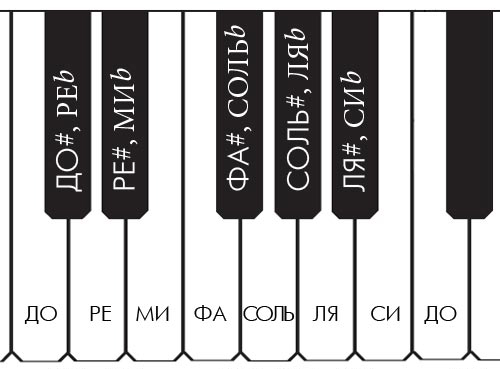 Белым клавишам повезло – 
У них есть имена.
А у черных клавиш своих имен нет -
Их называют по имени рядом стоящей справа или слева Белой клавиши:
ДИЕЗ
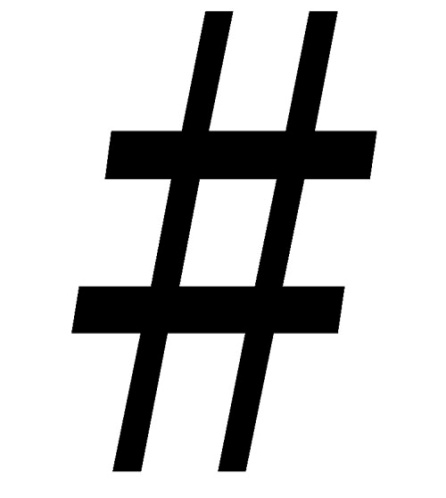 Диез – это знак повышения звука на пол-тона вверх (вправо)
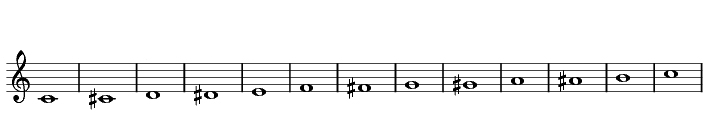 Диезы пишутся слева от ноты на той же высоте
БЕМОЛЬ
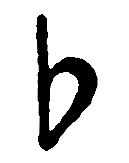 Бемоль – это знак понижения звука на пол-тона вниз (влево)
Бемоли пишутся слева от ноты на той же высоте
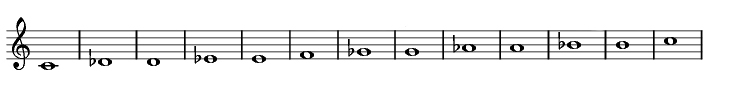 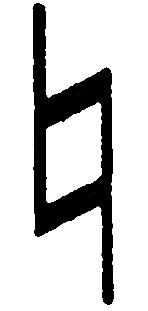 БЕКАР
Бекар – это знак отмены диеза или бемоля
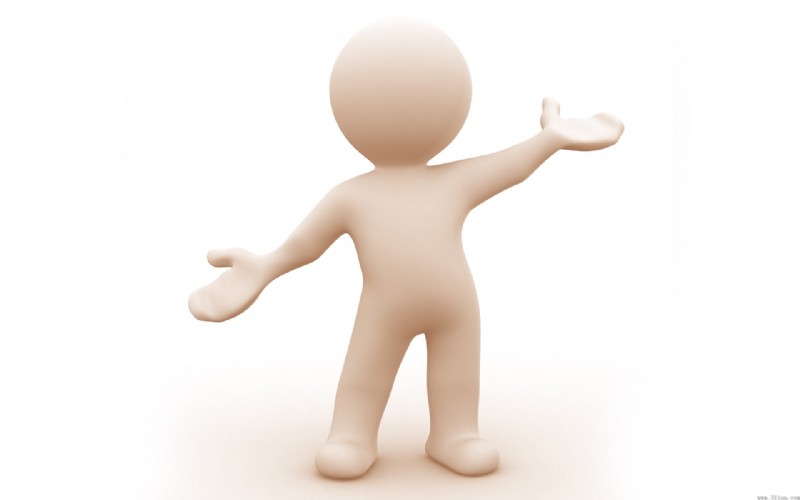 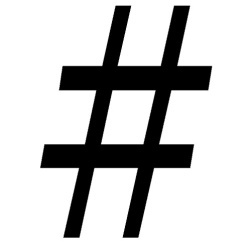 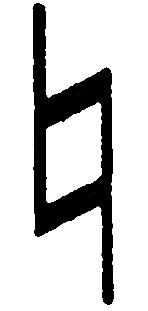 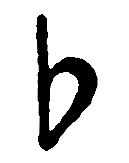 ЛАДЫ:
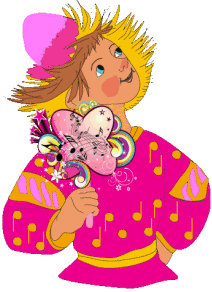 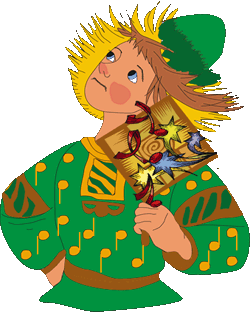 МАЖОР
МАЖОР:Это лад с радостной, бодрой, 
светлой окраской
МИНОР
МИНОР:Это лад с грустной,
темной окраской
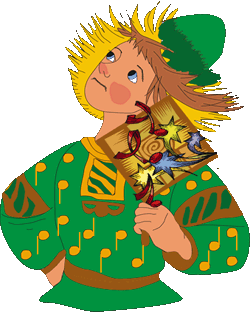 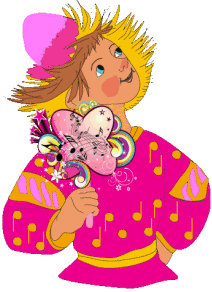 ЛАДЫ:
В каждом ладу  - мажоре или миноре - звуки расположены в особом порядке:
В мажоре и миноре – 7 ступеней. 
Среди них есть устойчивые и неустойчивые ступени: 
I  III  V - УСТОЙЧИВЫЕ  ступени , на них заканчивается музыкальная фраза.                 
    
II  IV  VI  VII - НЕУСТОЙЧИВЫЕ   ступени, они всегда стремятся к устойчивым
ТЯГОТЕНИЕ НЕУСТОЙЧИВЫХ СТУПЕНЕЙ
В УСТОЙЧИВЫЕ СТУПЕНИ:
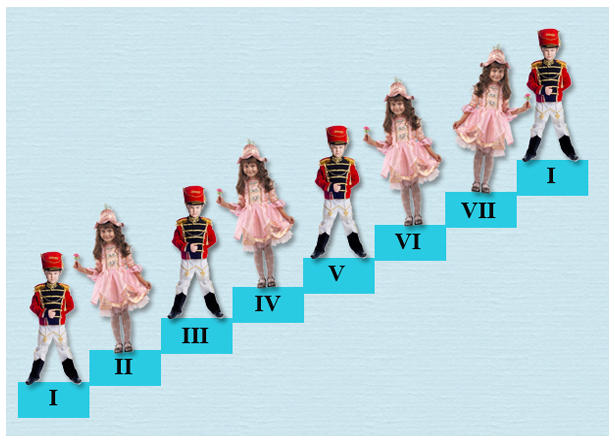 Выучи римские цифры: 
I — 1 
II — 2 
III — 3
IV — 4 
V — 5 
VI — 6 
VII — 7
Римскими цифрами в музыке обозначаются 
СТУПЕНИ ГАММЫ
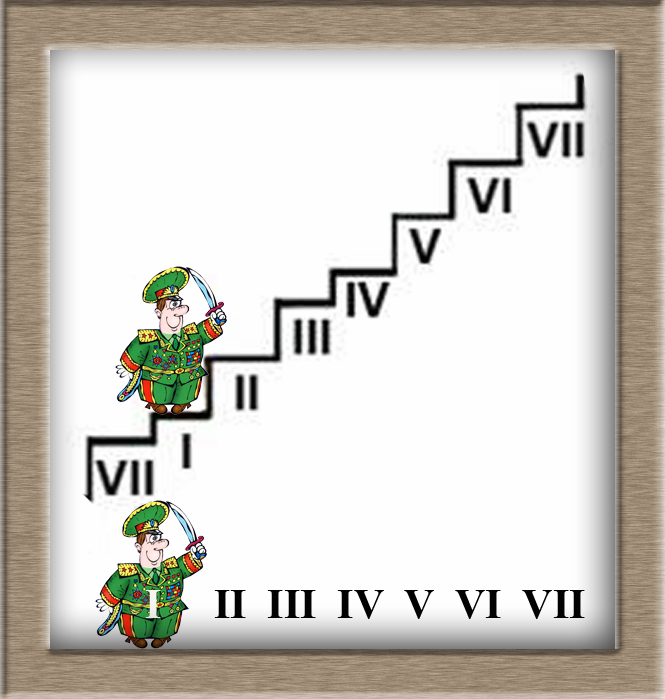 I — 1
II — 2
III — 3 
IV — 4 
V — 5 
VI — 6 
VII — 7
I СТУПЕНЬ  ГАММЫ 
НАЗЫВАЕТСЯ 
ТОНИКА
Первая ступень  самая главная среди всех ступеней – как генерал среди солдат.
По имени I ступени будет называться тональность.
Звукоряд мажора и минора строятся по разному  -  из разного сочетания тонов и полутонов. Сейчас мы это рассмотрим!
СТРОЕНИЕ МАЖОРНОЙ 
ГАММЫ
СТРОЕНИЕ МИНОРНОЙ
ГАММЫ
СТРОЕНИЕ МАЖОРНОЙ 
ГАММЫ
ДО-МАЖОР
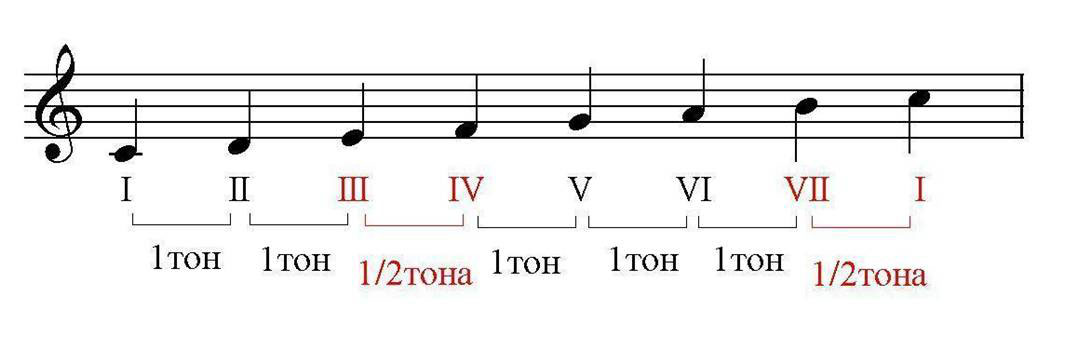 Т – Т – ПТ – Т – Т – Т - ПТ
строим мажорную 
гамму от СОЛЬ
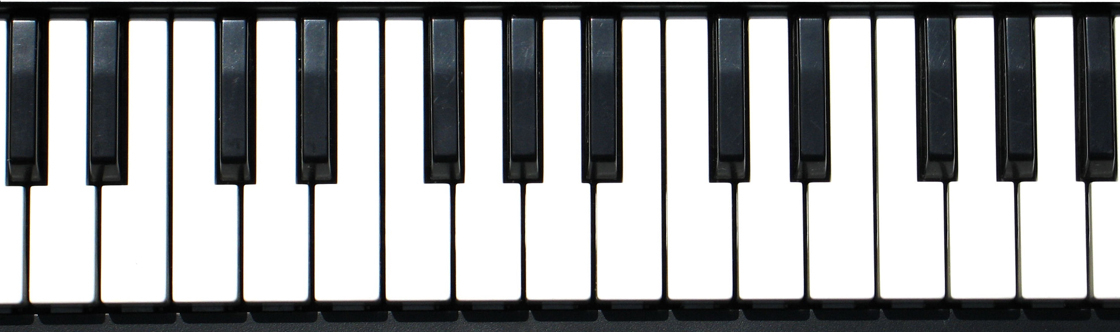 Т – Т – ПТ – Т – Т – Т - ПТ
строим мажорную 
гамму от РЕ
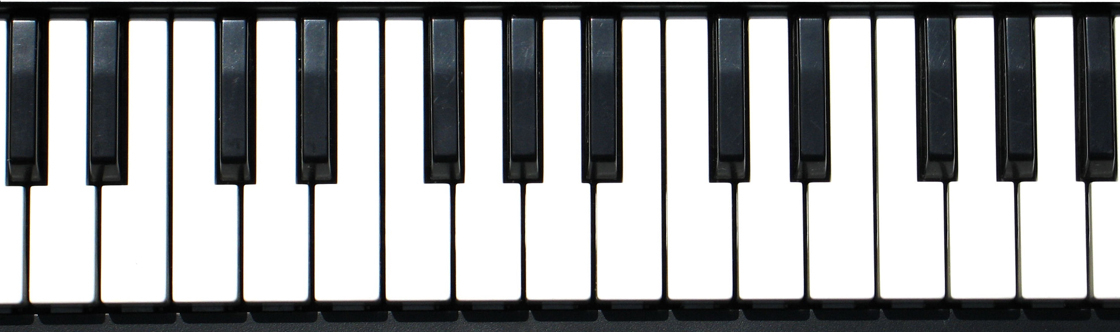 Т – Т – ПТ – Т – Т – Т - ПТ
строим мажорную 
гамму от ФА
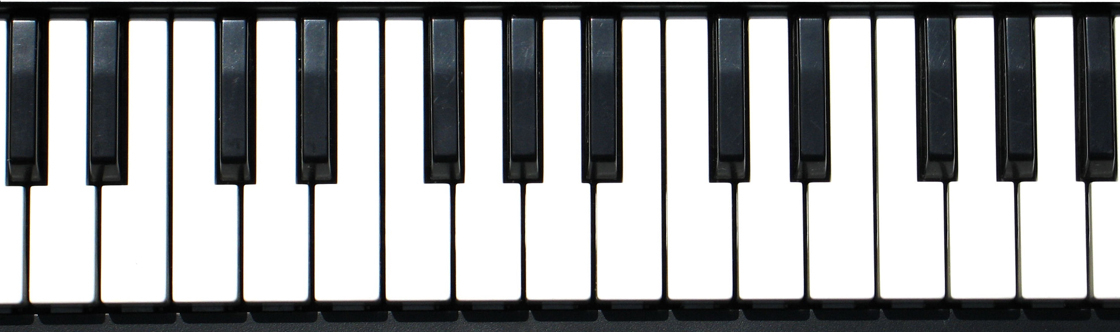 Т – Т – ПТ – Т – Т – Т - ПТ
СТРОЕНИЕ МИНОРНОЙ 
ГАММЫ
ДО-МИНОР
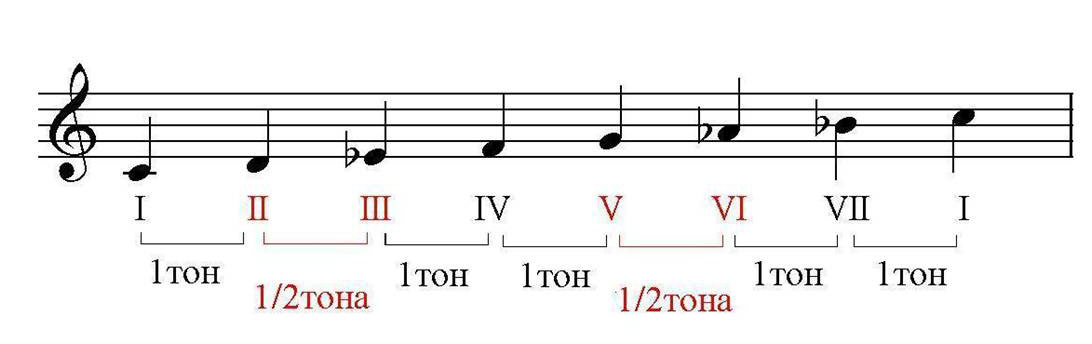 Т – ПТ – Т – Т – ПТ – Т - Т
СТРОИМ МИНОРНУЮ 
ГАММУ ОТ ЛЯ
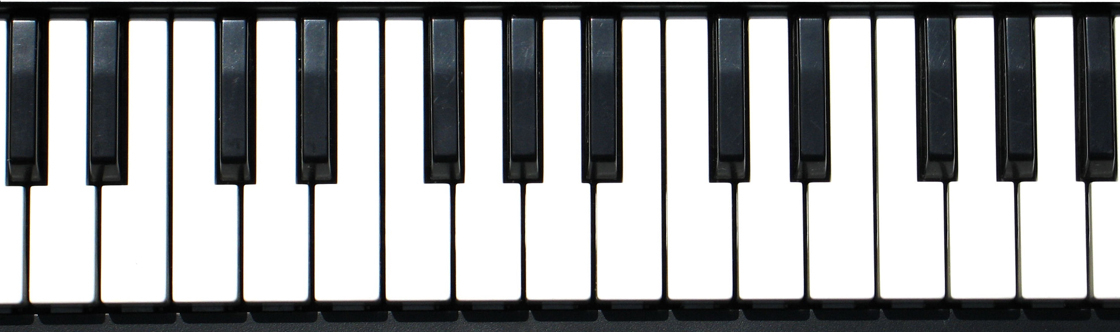 Т – ПТ – Т – Т – ПТ – Т - Т
СТРОИМ МИНОРНУЮ 
ГАММУ ОТ МИ
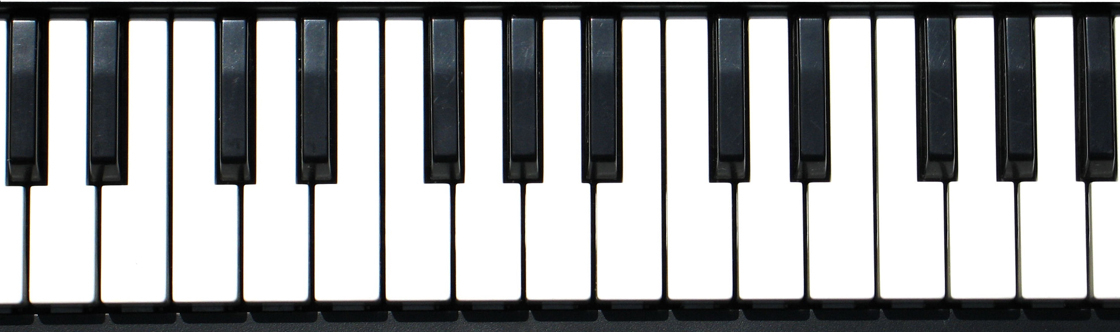 Т – ПТ – Т – Т – ПТ – Т - Т
СТРОИМ МИНОРНУЮ 
ГАММУ ОТ СИ
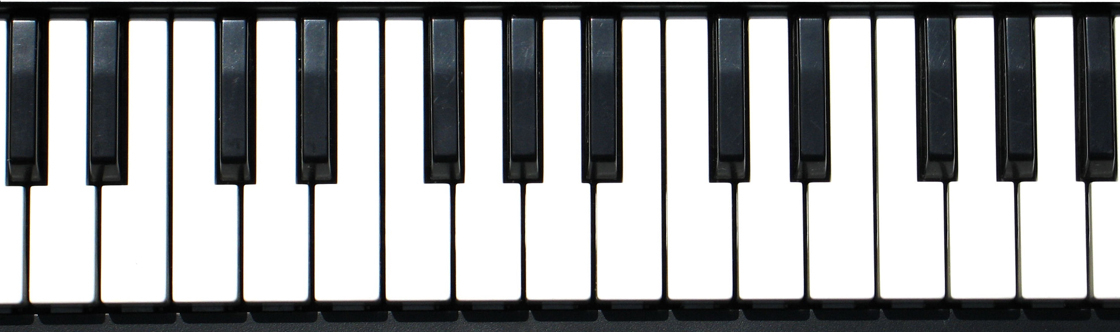 Т – ПТ – Т – Т – ПТ – Т - Т
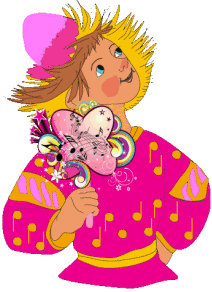 ТОНИКА
I ступень
тональность
Лад
мажор
НАПРИМЕР:
?
Тональность
До-мажор
ДО
МАЖОР
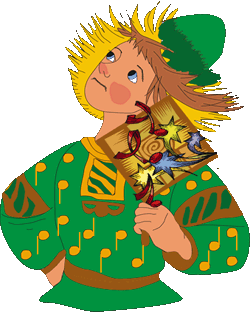 ТОНИКА
I ступень
тональность
Лад
минор
НАПРИМЕР:
?
Тональность
ля-минор
ЛЯ
минор
Построй тональность:
1.
РЕ
?
Ре-мажор
2.
?
фа-минор
МИНОР
До
3.
?
МАЖОР
?
ля-минор
4.
МИНОР
Построй тональность:
1.
РЕ
мажор
Ре-мажор
2.
фа
фа-минор
МИНОР
До
3.
До-мажор
МАЖОР
ля
ля-минор
4.
МИНОР
ИТАК,  ТОНАЛЬНОСТЬ  ЭТО:
 РАСПОЛОЖЕНИЕ  ЛАДА  
(МАЖОРА  ИЛИ  МИНОРА)
НА  ОПРЕДЕЛЕННОЙ  ЗВУКОВОЙ  ВЫСОТЕ, 
ОТ КОНКРЕТНОГО ЗВУКА (ТОНИКИ)
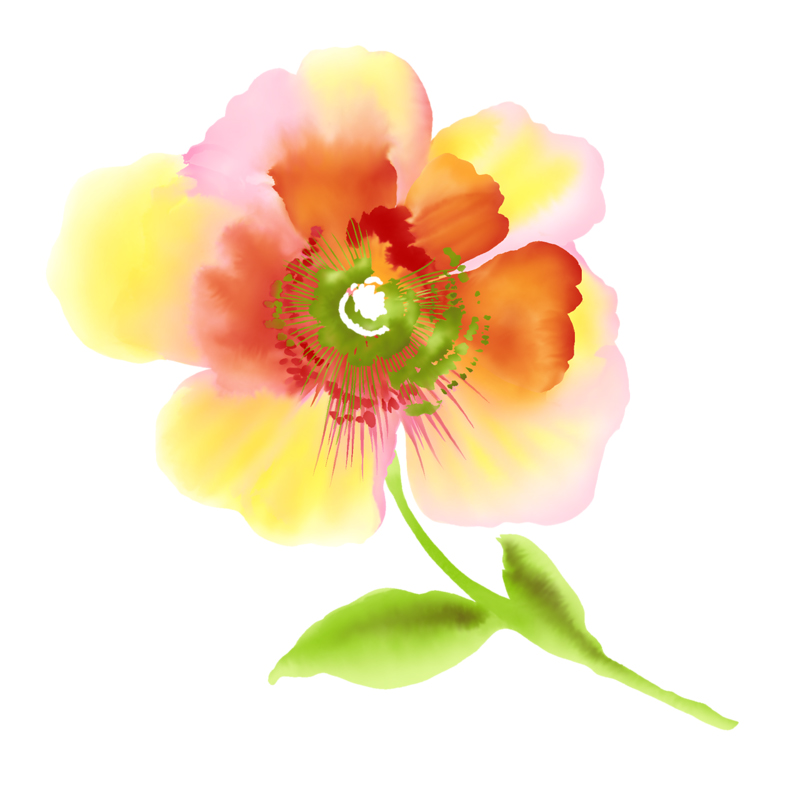 Успехов в учёбе!!!